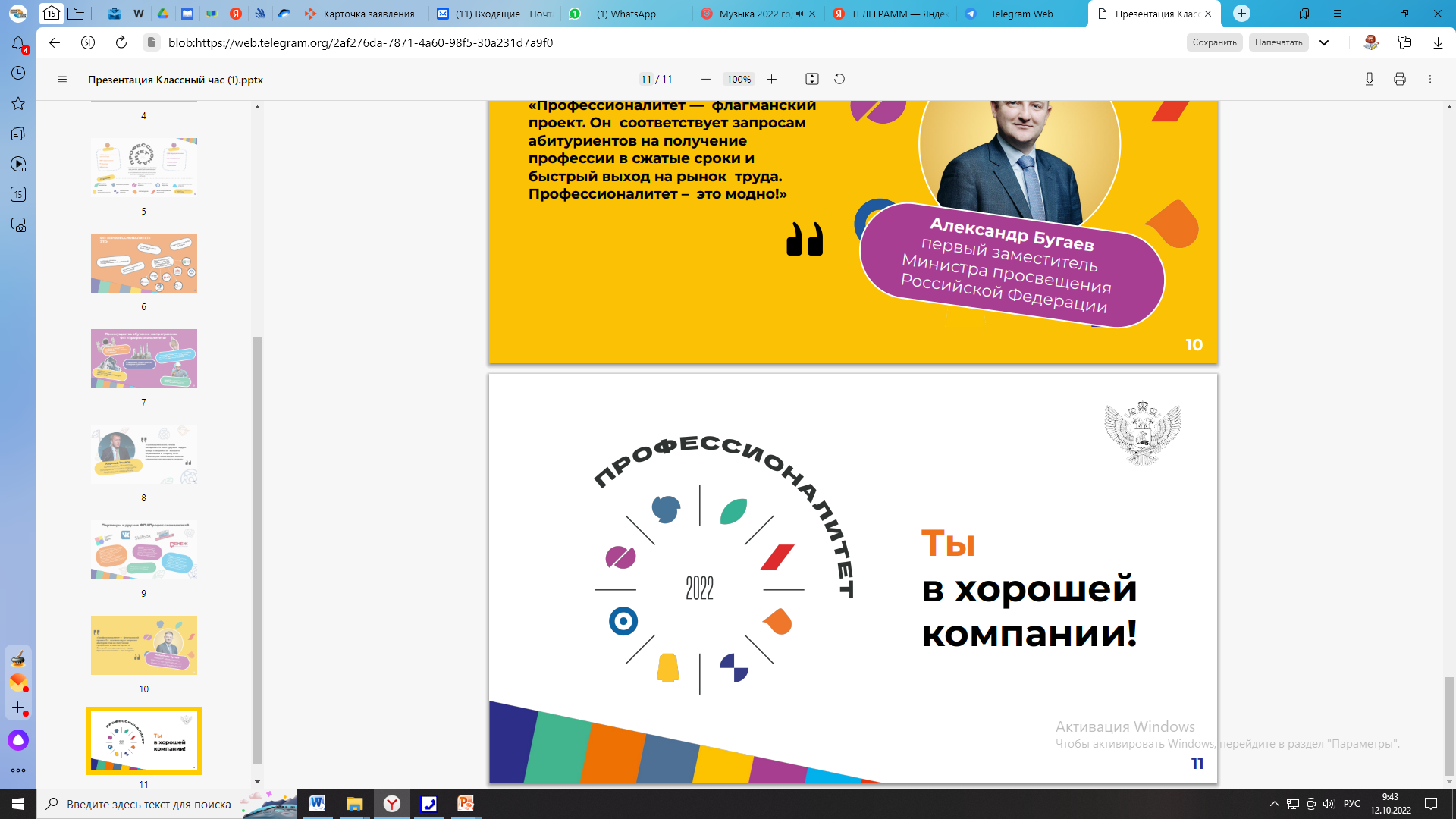 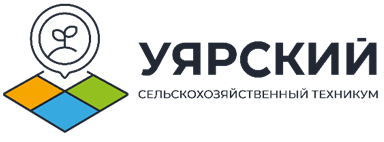 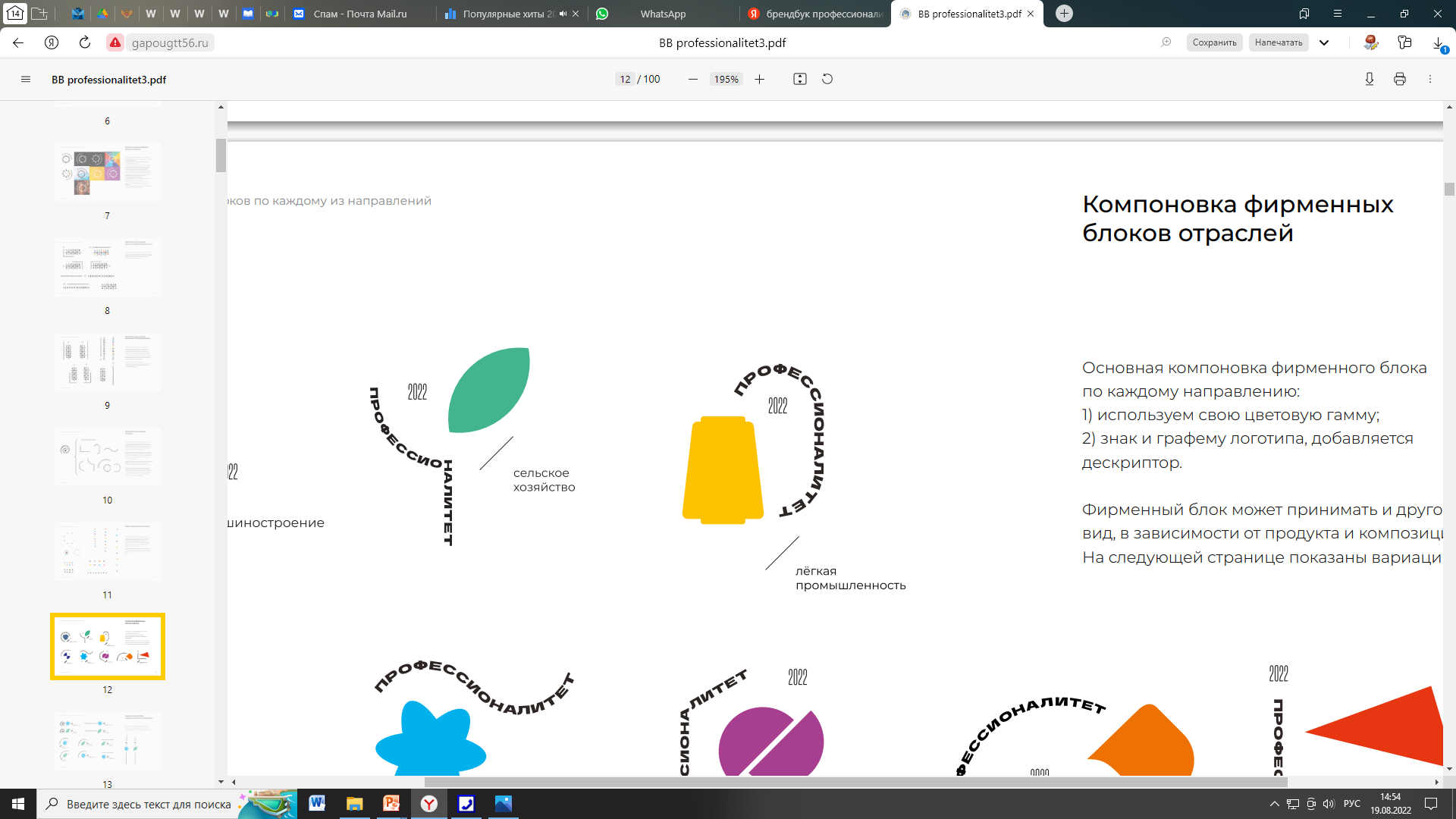 ОБРАЗОВАТЕЛЬНО-ПРОИЗВОДСТВЕННЫЙ КЛАСТЕР
СЕЛЬСКОХОЗЯЙСТВЕННОЙ ОТРАСЛИ Красноярского края 
ЦЕНТР ЦИФРОВОГО ЗЕМЛЕДЕЛИЯ И СОВРЕМЕННЫХ АГРОПРОМЫШЛЕННЫХ ТЕХНОЛОГИЙ

ЕДИНЫЙ ДЕНЬ ОТКРЫТЫХ ДВЕРЕЙ
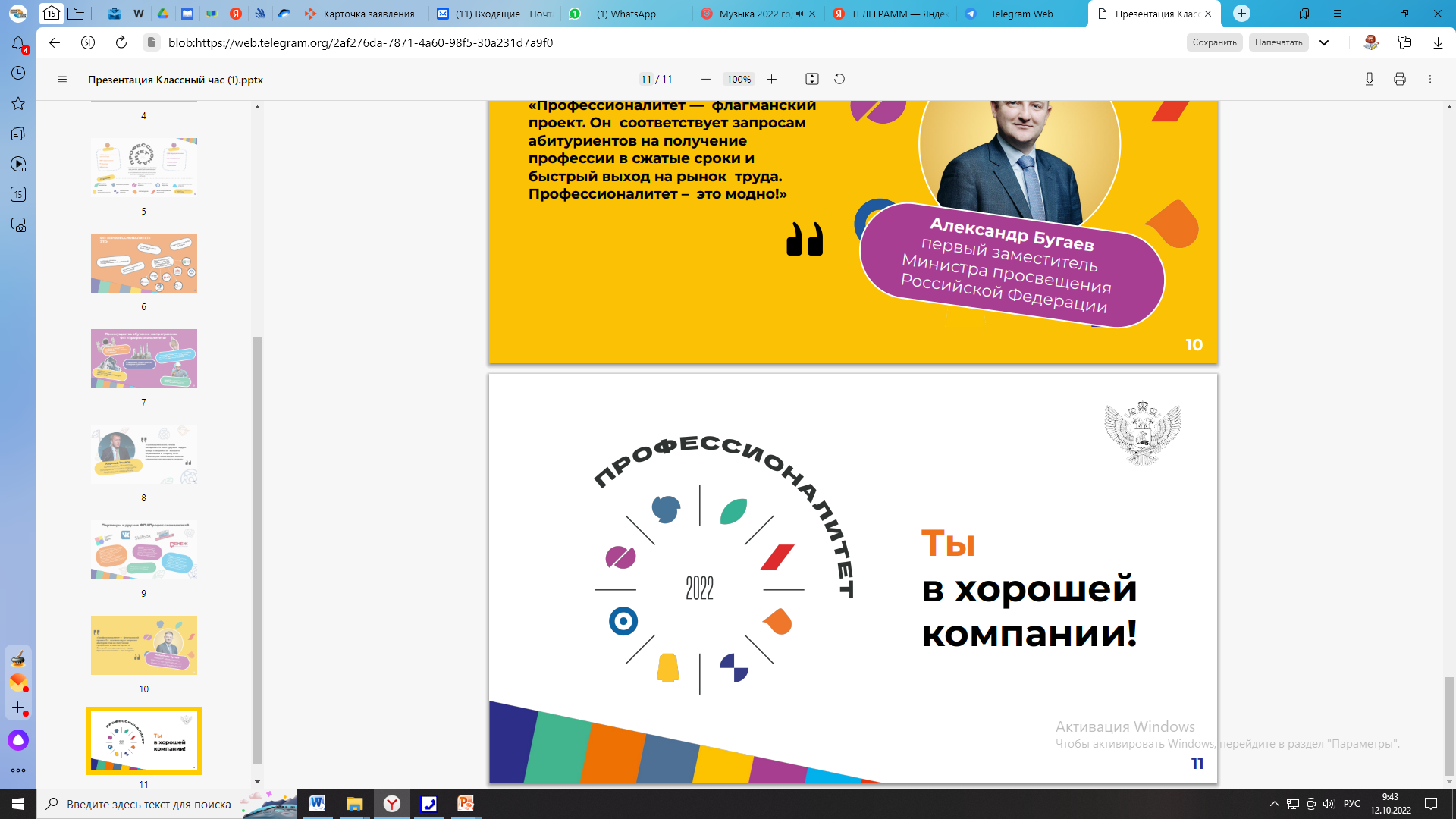 1
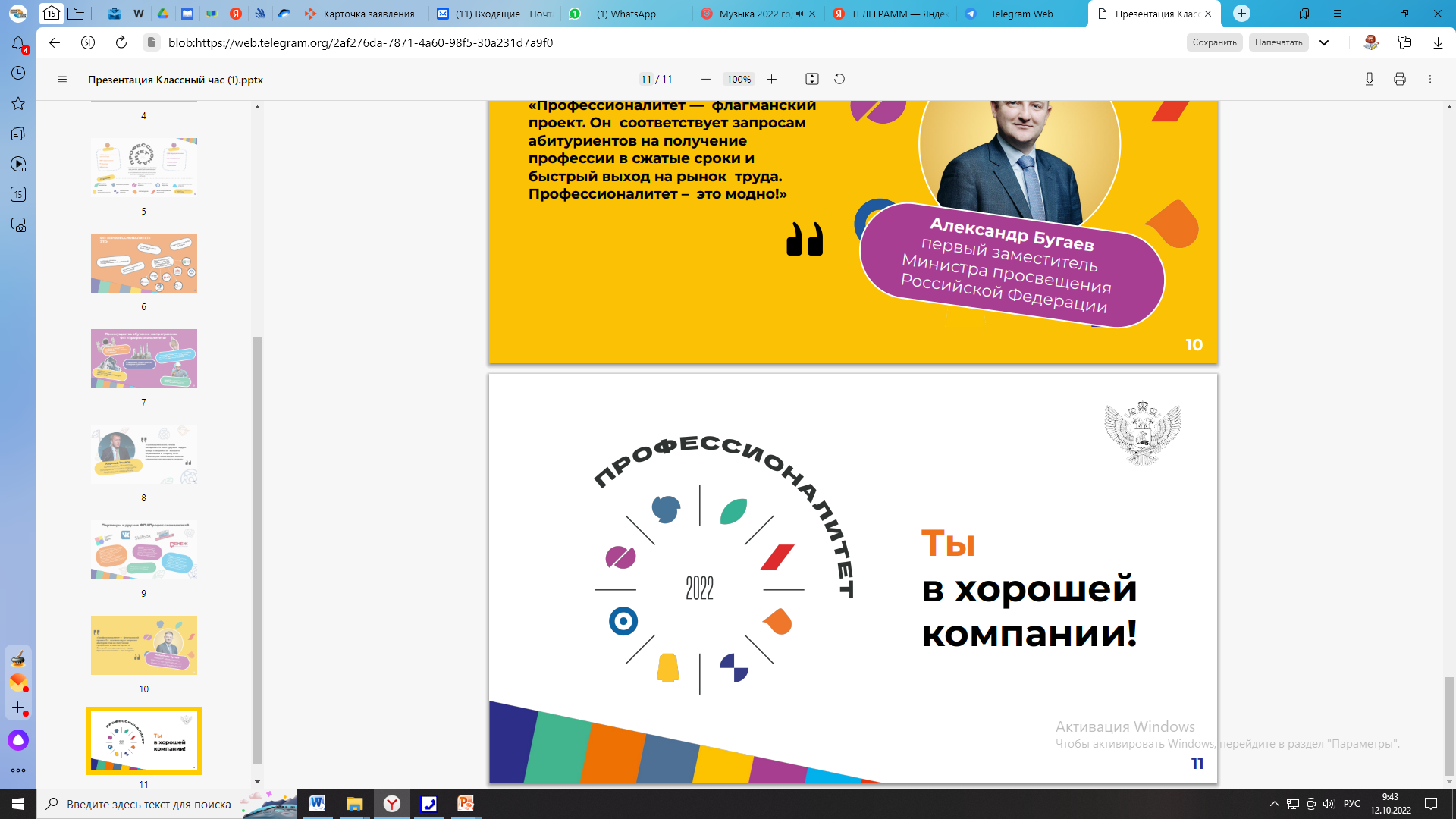 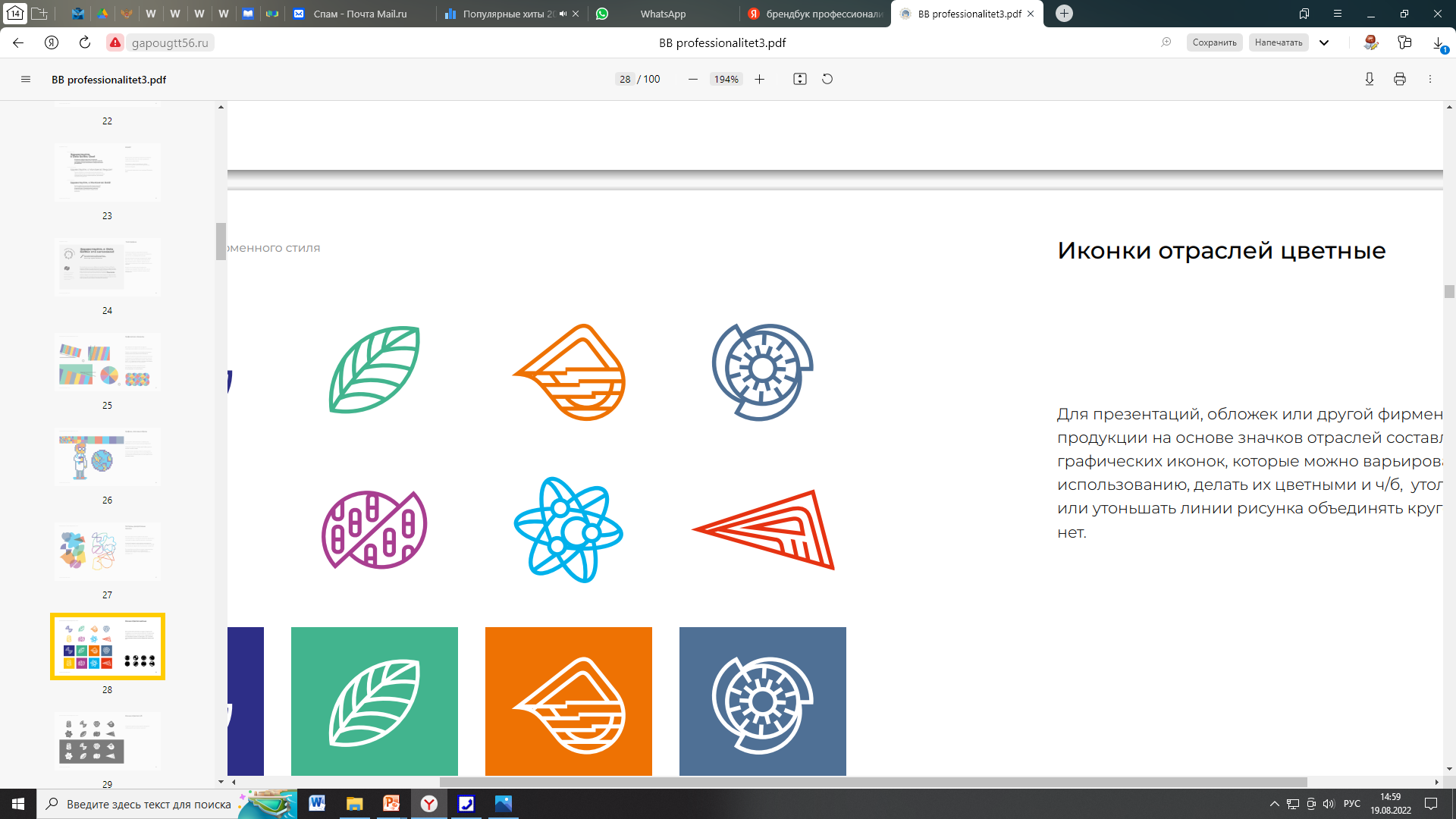 СЦЕНАРНЫЙ ХОД РОДИТЕЛЬСКОГО СОБРАНИЯ 22.10.2022
формат
представление сельскохозяйственного кластера «Цифровое земледелие и современные агропромышленные технологии» и освещение профориентационных мероприятий программы популяризации ФП «Профессионалитет»
Выступление Аветисяна А. С.  Директора КГБПОУ «Уярский сельскохозяйственный техникум»
ВИДЕОРОЛИК, 
ПРЕЗЕНТАЦИЯ
1
Выступление ключевого работодателя кластера
ООО «ОПХ Солянское»
срок предоставления  18 октября 2022
ВИДЕОРОЛИК
2
В творческом номере участвуют амбассадоры из 6 ПОО кластера
срок предоставления  20 октября 2022
Творческий номер от амбассадоров Профессионалитета
ВИДЕОРОЛИК
3
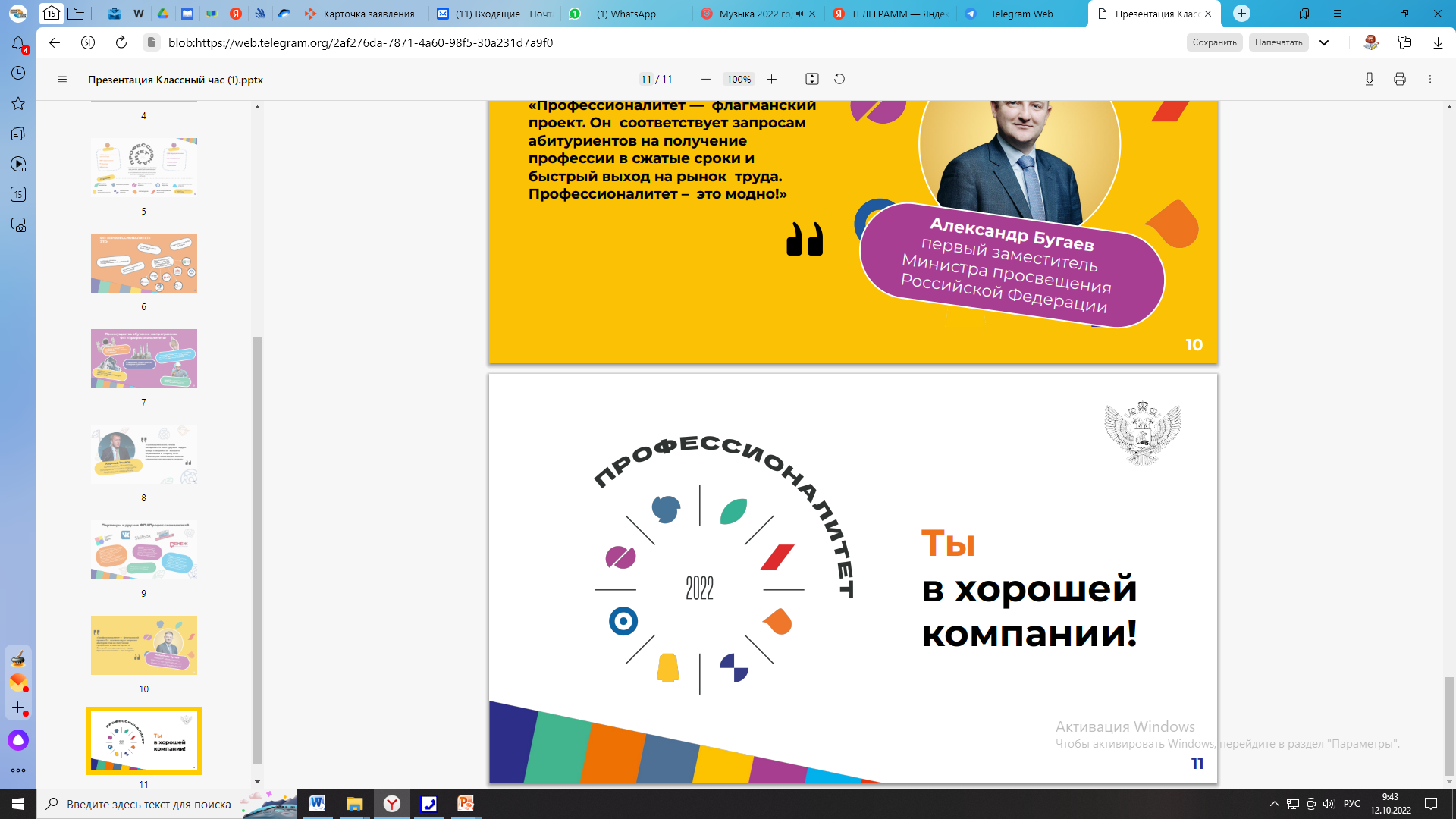 2
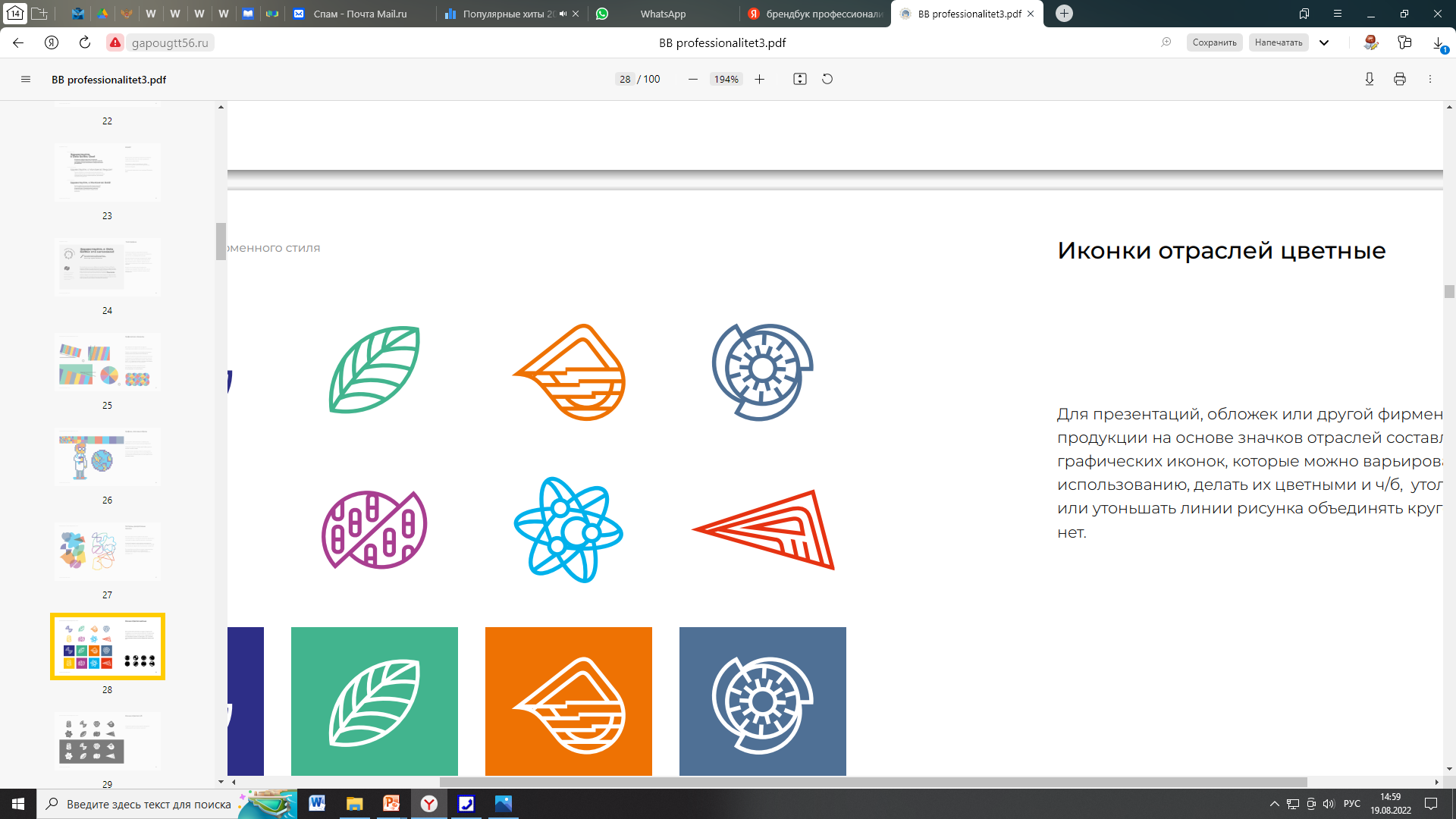 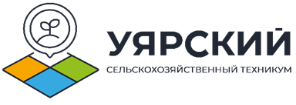 ЭКСКУРСИЯ, ПРОФЕССИОНАЛЬНЫЕ ПРОБЫ 22.10.2022
Уярский сельскохозяйственный техникум
экскурсия – 5 (125 чел.) 
профпробы – 6
экскурсия: ООО «Дары Малиновки, ЗАО «Большеуринское, ООО «ОПХ Солянское», ПАО УК «Голдман Групп»
профпробы: сортировка овощей, наклеивание наклеек, упаковка продукции, кормление телят, разборка деталей, изготовление п/фабрикатов
Минусинский сельскохозяйственный  колледж
экскурсия – 1 (25 чел.) 
профпробы – 2
экскурсия: АО «Березовское»
профпробы: разборка деталей двигателя, работа на учебных тренажерах-имитаторах
Назаровский аграрный техникум им. Вепрева
экскурсия - 2 (50 чел.)
профпробы – 2
экскурсия: ЗАО «Назаровское», АО «Агрохолдинг «СИБИРЯК»
профпробы: разборка агрегатов трактора, работа на учебных тренажерах-имитаторах
Красноярский аграрный техникум 
экскурсия – 1 (25 чел.) 
профпробы - 1
экскурсия: КГКУ «Красноярский отдел ветеринарии»
профпробы: знакомство с микроскопами
Красноярский технологический техникум пищевой промышленности
экскурсия - 2 (52 чел.)
профпробы – 1
экскурсия: ООО «Фабрика мороженого «Славица», ООО Торговая сеть «Командор»
профпробы: дегустация
Шушенский сельскохозяйственный  колледж
экскурсия – 1 (25 чел.) 
профпробы - 1
экскурсия: ЗАО «Сибирь -1» 
профпробы: знакомство с технической работой комплекса
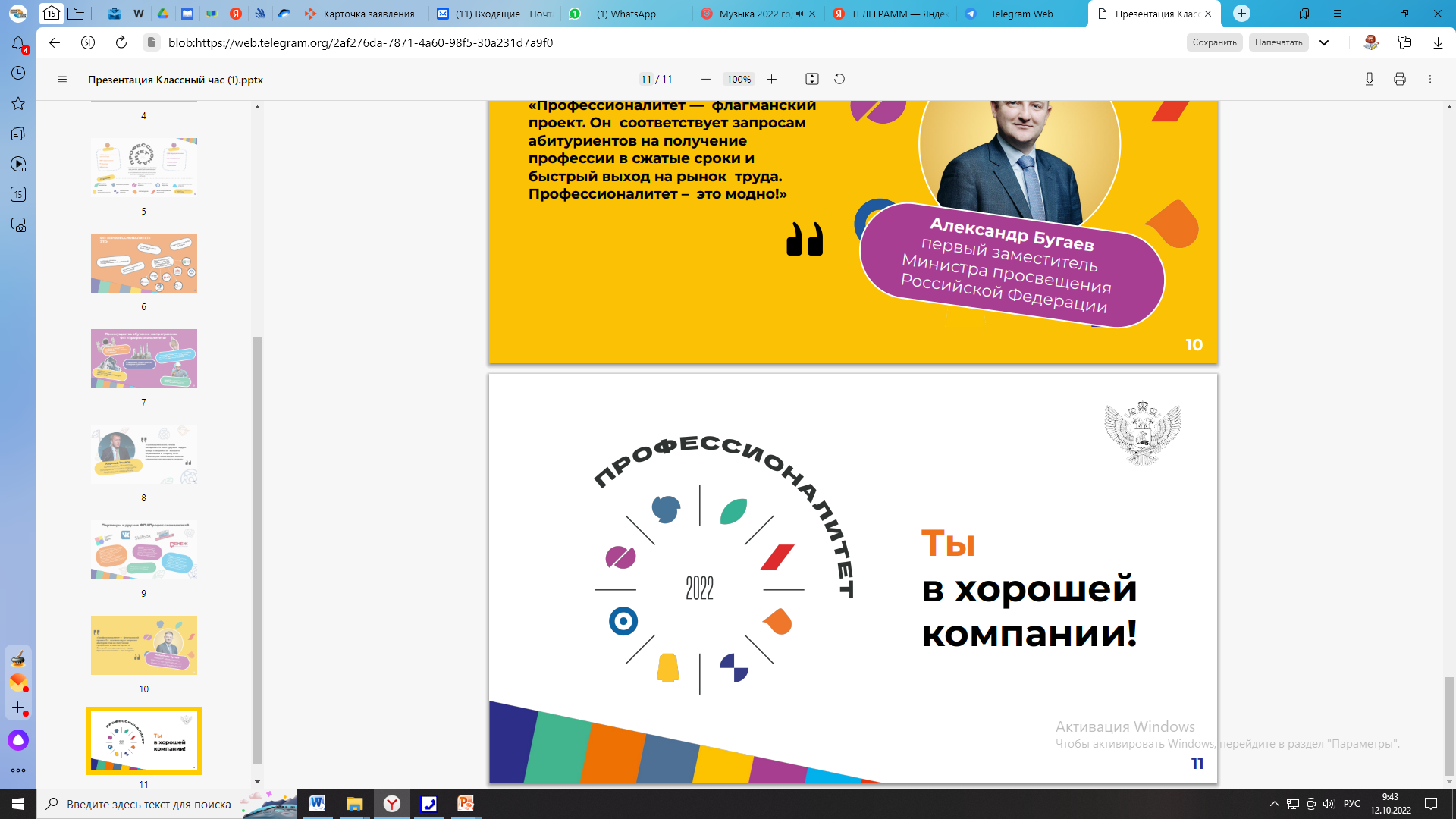 Охват: 302 чел.
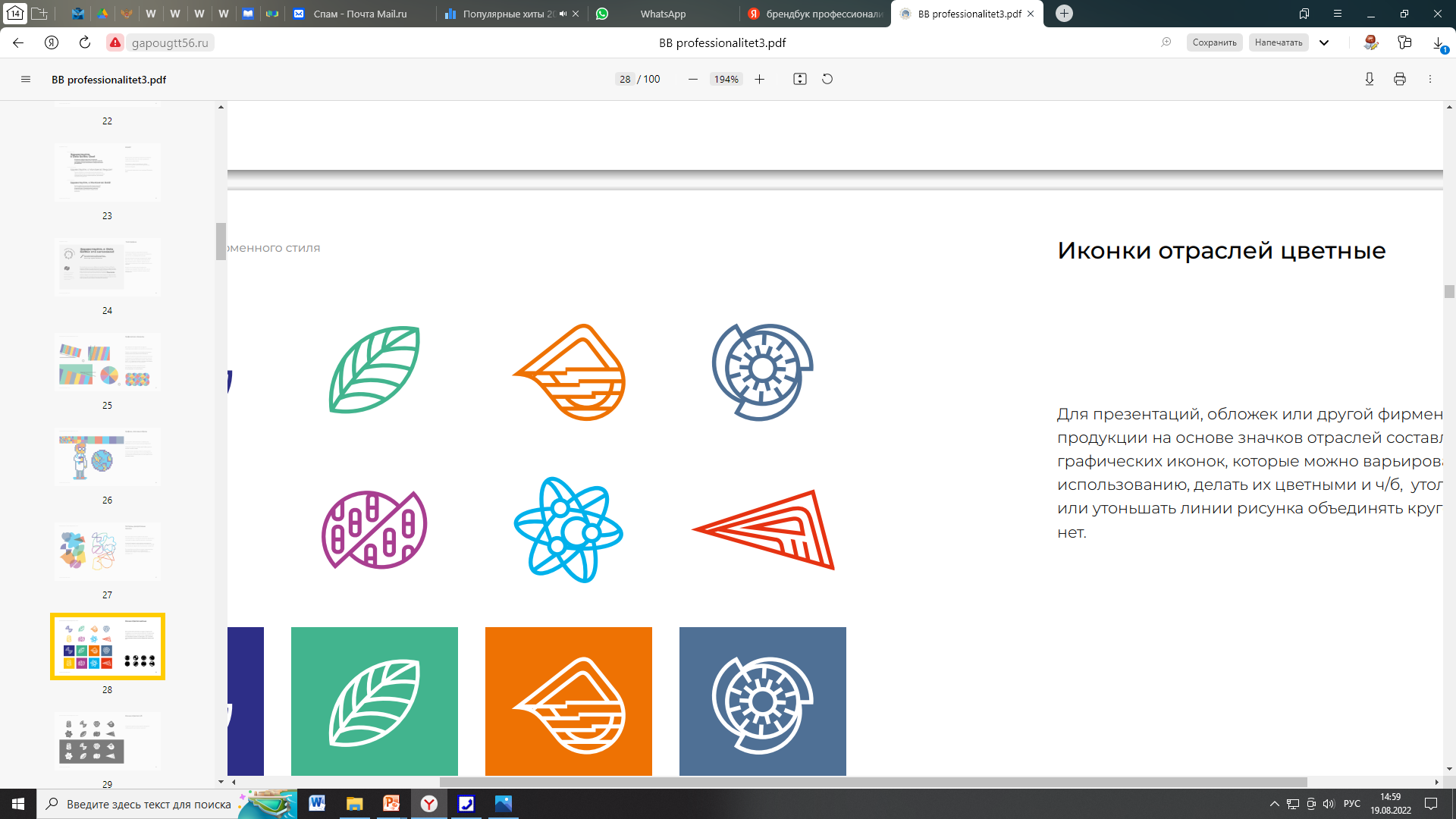 ВЫЕЗДНЫЕ КЛАССНЫЕ ЧАСЫ 2-22.10
Уярский сельскохозяйственный техникум
классный час - 2 (80 чел.)
Классный час: 2 школы 
МБОУ СОШ № 21 г. Канска, МБОУ Новопятницкая СОШ
Минусинский сельскохозяйственный  колледж
классный час - 2 (40 чел.)
Классный час: 2 школы 
МБОУ Березовская  СОШ №10, МБОУ Курагинская СОШ № 7
Назаровский аграрный техникум им. Вепрева
классный час – 2 (40 чел.)
Классный час:  2 школы 
МБОУ Степновская СОШ, МБОУ Крутоярская СОШ
Красноярский аграрный техникум 
классный час - 3 (60 чел.)
Классный час:  3 школы 
МБОУ СОШ №21 г. Красноярск, МБОУ СОШ № 5 г. Красноярск, Гимназия № 9 г.Красноярск
Красноярский технологический техникум пищевой промышленности
классный час – 2 (40 чел.)
Классный час:  2 школы 
МБОУ СОШ №66 г. Красноярск, МБОУ СОШ № 143 г. Красноярск
Шушенский сельскохозяйственный  колледж
классный час - 2 (40 чел.)
Классный час: 2 школы 
МБОУ Шушенская СОШ №1, МБОУ Шушенская СОШ № 2
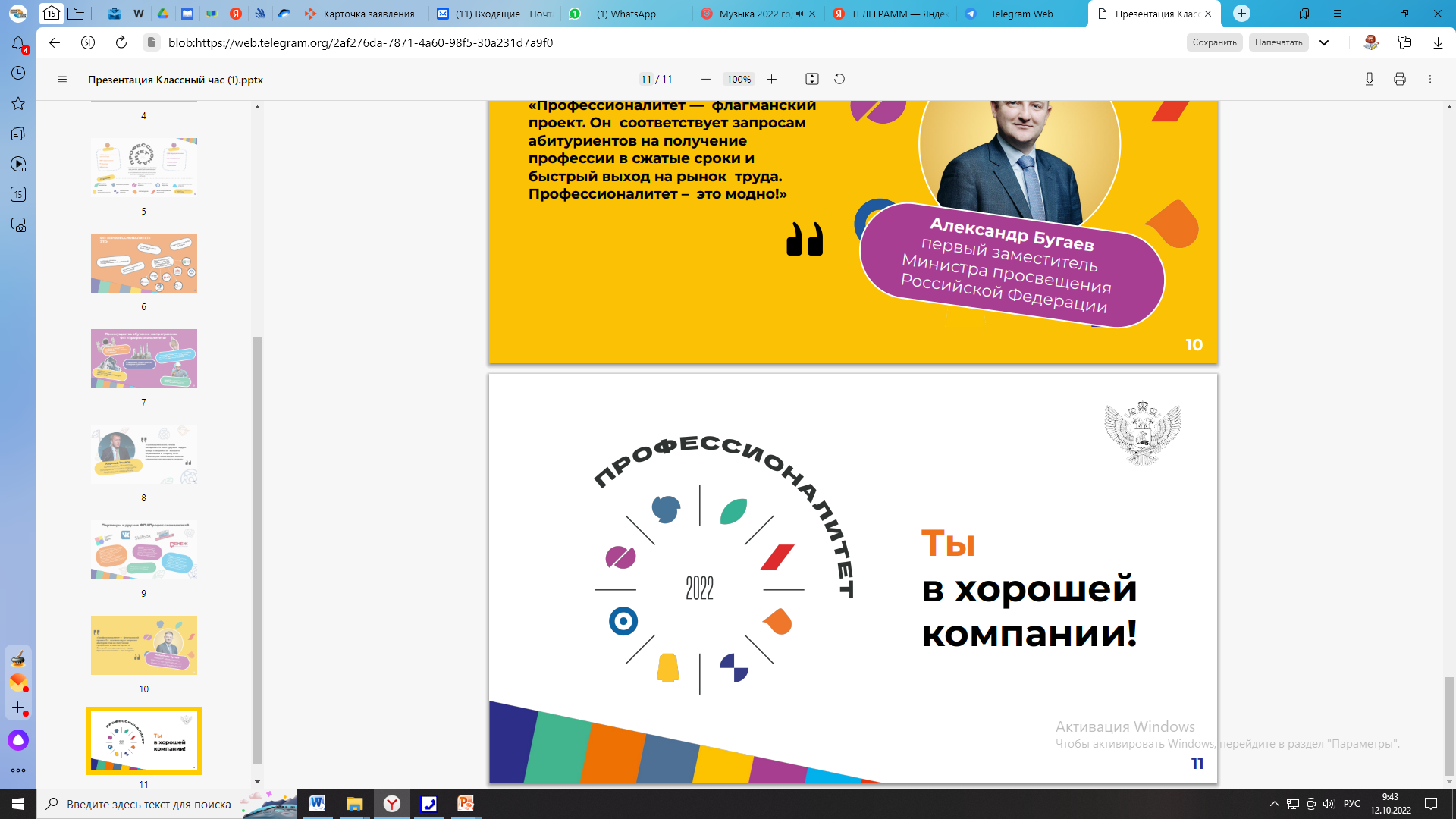 Охват: 300 чел.
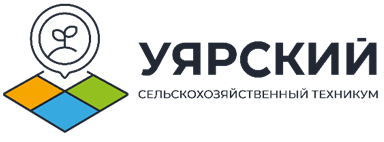 СПАСИБО 
ЗА ВНИМАНИЕ!
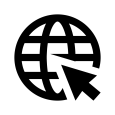 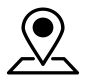 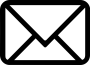 г. Уяр, ул. Трактовая, 9www. krs-usht.ru uyarpu-63@mail.ru8(391)222-07-82
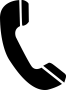 5